Качественные 

Прилагательные
Автор: Ешмекова Ирина Георгиевна 
Учитель английского языка
МБОУ лицей № 15 г. Ставрополь
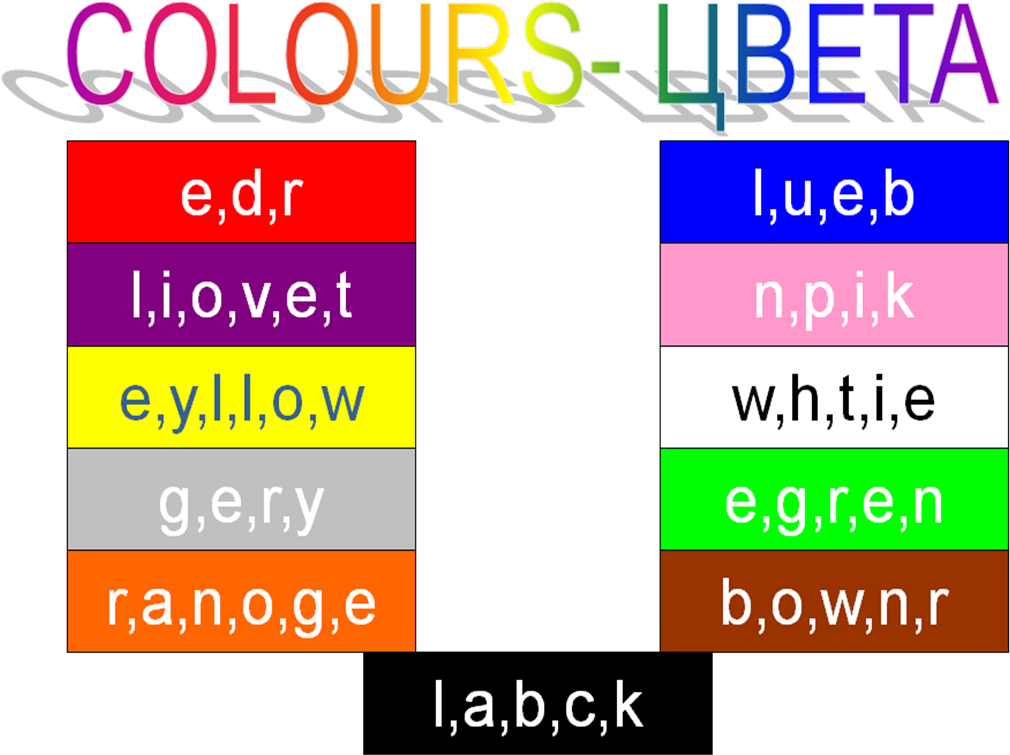 H ppy      - o,a,y.
M rry       - i,a,e.
S d           - u,a,o. 
F nny       - a,u,e.
Sh             - y,i,a.
Str ng      – a,i,o.
Br ve       - e,a,o.
Cl ver      – i,o,e.
Br ght      – i,e,a.
N ce          - a,u,i.
C nning  – u,o,a.
W se        -  o,i,e.
L zy         - y,u,a.
B g      – u,y,i.
Sm ll   – a,o,e.
L ng    – i,y,o.
Sh rt   – u,o,e.
R und – o,a,i.
Sq are – u,y,o.
L ght   – e,i,y.
D rk    – o,a,i.
Sl m    – a,u,i.
Th n    – i,e,y.
F t       – u,a,o.
G od    – a,e,o.
B d      – y,a,e.
ANIMALS AND BIRDS-  ЖИВОТНЫЕ И ПТИЦЫ
A_____________________________parrot
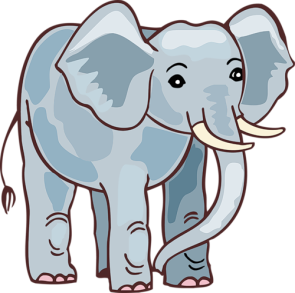 A________________________elephant
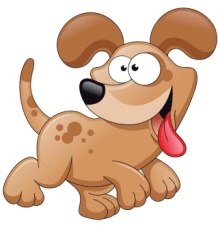 A_____________________________dog
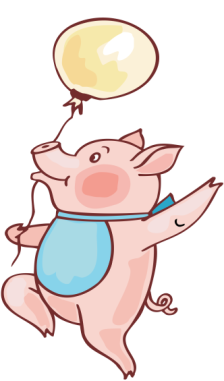 A_____________________________piglet
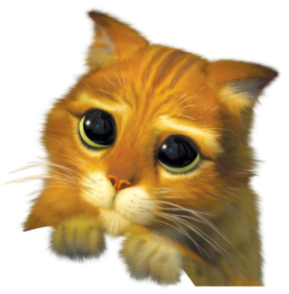 A______________________________cat
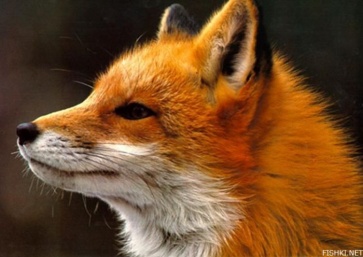 A_____________________________fox
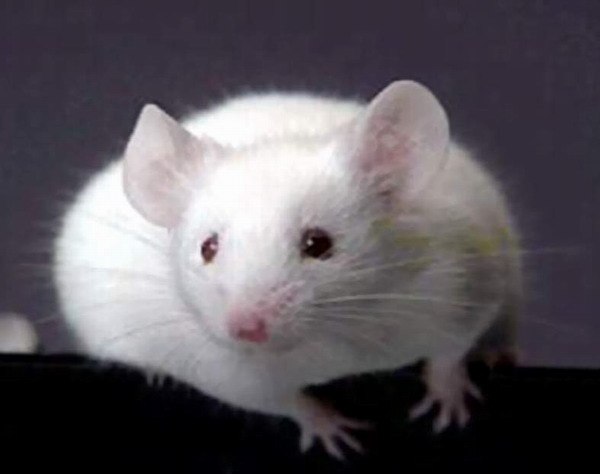 A______________________mouse
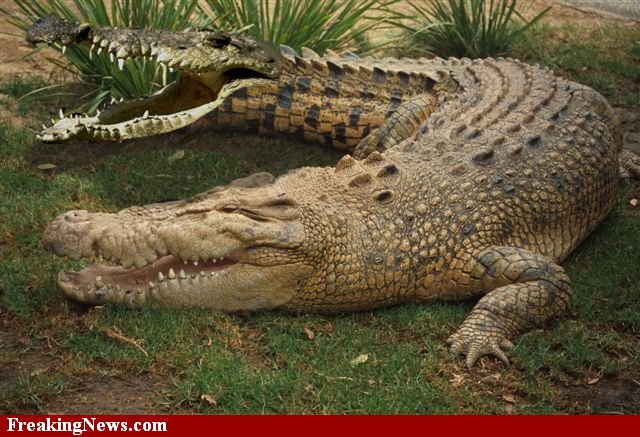 A____________________crocodile
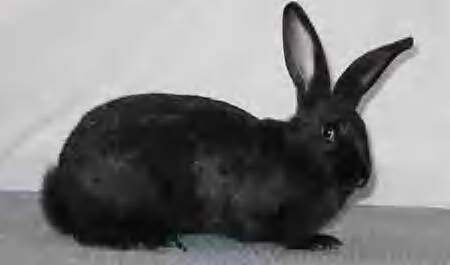 A_______________________rabbit
Good  luck!